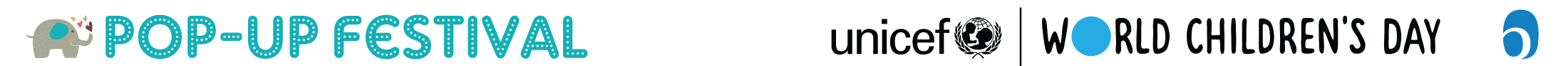 La speranza non è la stessa cosa dell’ottimismo. Non si tratta della convinzione che una certa cosa andrà a finire bene, ma della certezza che quella cosa ha un senso, indipendentemente da come andrà a finire.
- Vaclav Havel
Non voglio la vostra speranza. Non voglio che voi abbiate speranza. Voglio che andiate nel panico e vi comportiate come se la casa stesse andando a fuoco.
- Greta Thunberg
Trova il seme in fondo al tuo cuore e dai vita a un fiore.
- Shigenori Kameoka
Tutto ciò che viene fatto in questo mondo è fatto dalla speranza.
- Martin Luther King Jr.
Non è la speranza che ci spinge all'azione, è l'azione che ci spinge alla speranza.
- Rebeca Solnit
Nel mezzo dell’inverno vi era in me un’invincibile estate.- Albert Camus
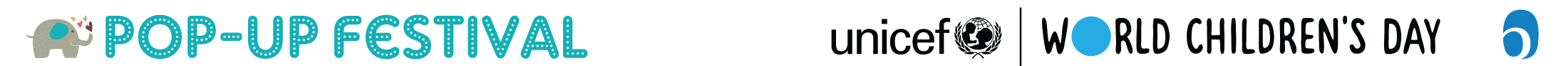 La mente che si apre ad una nuova idea non torna mai alla dimensione precedente.
-Albert Einstein
Dobbiamo accettare una delusione finita ma non perdere mai la speranza infinita.
- Martin Luther King Jr
I grandi atti sono fatti di piccole azioni
- Lau Tzu
Il futuro dipende da cosa fai oggi.
-Mahatma Gandhi
Che bello il fatto che nessuno debba aspettare un momento particolare per iniziare a migliorare il mondo.
- Anne Frank